DISTRESS/
             BANKRUPCY PREDICTION  MODELS
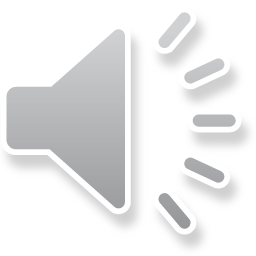 Distress Prediction
Distress Prediction is considered a very significant tool for sustainment of a company in the long-run.
Distress Prediction is an essential issue in the field of finance. It is a very important tool used for the purpose of prediction of future probable financial condition of a corporate entity so that any financial crisis-that may crop up in the near future can be predicted in advance.
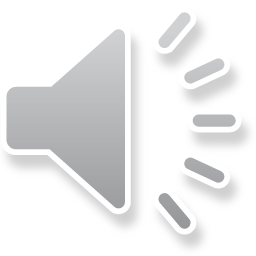 Using various models of Distress Prediction, the management of a company comes to know about its future probable financial condition beforehand and accordingly, it may adopt appropriate remedial measures to avoid the financial crisis as predicted through the various models of Distress Prediction
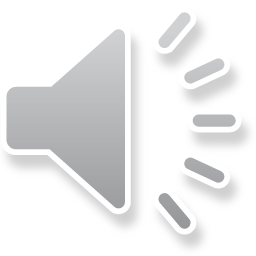 Altman`s Z score Model

NCAER Model
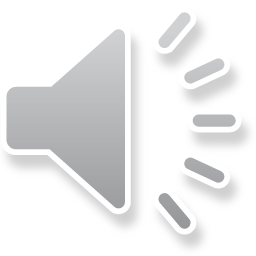 Edward I. Altman`s Model
The Z-Score model is a quantitative model developed by Edward Altman in 1968, to predict bankruptcy or financial distress of a business. The Z-score is a multi variate formula that measures the financial health of a company and predicts the probability of bankruptcy.
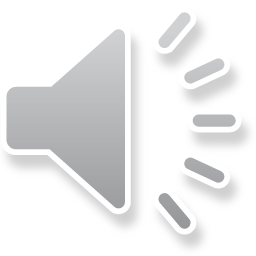 This model involves the use of a specified set of financial ratios and a statistical method known as a Multiple Discriminant Analysis.
(MDA). The real world application of the Altman score successfully predicted 72% of bankruptcies two years prior to their failure
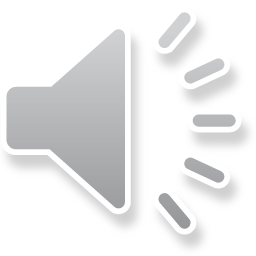 The Five Z-Score Constituent Ratios are:
1. Working Capital/Total Assets (WC/TA):- a firm with negative working capital is likely to experience
problems meeting its short-term obligations.
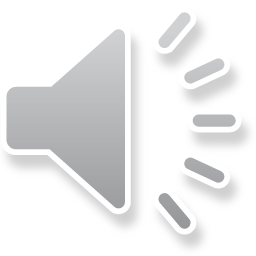 2. Retained Earnings/Total Assets: - Companies with this ratio high probably have a history of profitability and the ability to stand up to a bad year of losses.
3. Earnings Before Interest & Tax/ Total Assets: - An effective way of assessing a firm’s ability to profit from its assets before things like interest and tax are deducted.
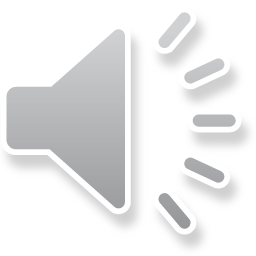 4. Market Value of Equity/ Total Liabilities: - A ratio that shows, if a firm were to become insolvent, how much the company’s market value would decline before liabilities exceed assets.
5. Sales/Total Assets: - A measure of how management handles competition and how efficiently the firm uses assets to generate sales.
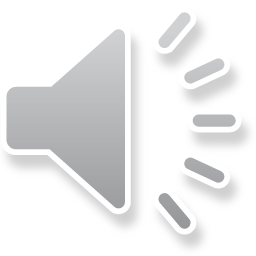 formula
Z= 1.2WC/TA + 1.4 RE/TE + 3.3 EBIT/TA + 0.6 MVE/TL + 1.0 SL/TA
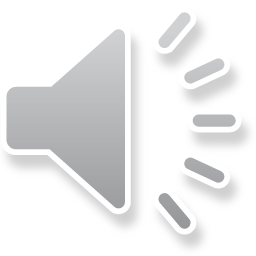 Interpretation
A score of Z less than 2.675 indicates that a firm  has a 95 per cent chance of becoming  bankrupt within one year. However, Altman’s  results show that in practice scores between1.81	and  2.99 should be thought of as a grey  area. In actual use, bankruptcy would be
predicted if	Z ≤ 1.81 and non-bankruptc if Z ≥ 2.99
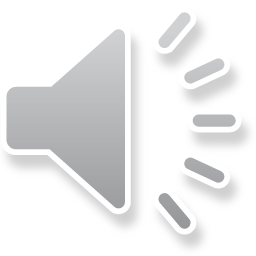 Revised model in 1983
Z = 0.717(X1)+0.847(X2)
+3.107(X3)+0.420(X4)
+0.998(X5)
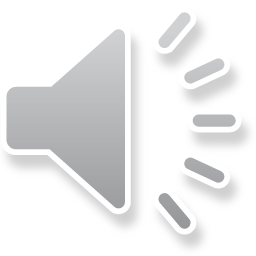 Interpretation
where Z < 1.23 indicates a bankruptcy  prediction,
1.23 ≥ Z ≤ 2.90 indicates a grey area,  And
Z > 2.90 indicates no bankruptcy.
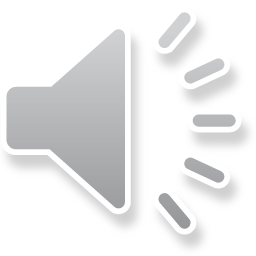 Q. From the information given below relating to Unfortunate Ltd., calculate Altman’s Z-score and comment: 
Working capital Total assets  = 0.45 
Retained earnings Total assets = 0.25 
Earnings before interest and taxes Total assets  = 0.30 
Market value of equity Book value of total debt = 2.50 
assets Total Sales = 3 times
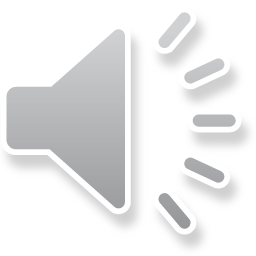 As per Altman’s Model (1968) of Corporate Distress Prediction
Z= 1.2 X1 +1.4 X2 + 3.3 X3 + 0.6 X4 + 1.0 X5 
Here, the five variables are as follows: 
X1 = Working Capital to Total Assets = 0.45 
X2 = Retained Earnings to Total Assets = 0.25 
X3 = EBIT to Total Assets = 0.30 
X4 = Market Value of Equity Shares to Book Value of Total Debt= 2.50 
X5 = Sales to Total Assets = 3 times
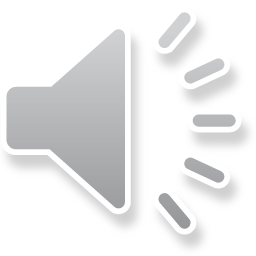 Hence, Z-score = (1.2x0.45) + (1.4x0.25) + (3.3x0.30)+(0.6x2.50) + (1x3) = 0.54 + 0.35 + 0.99 + 1.50 + 3 = 6.38
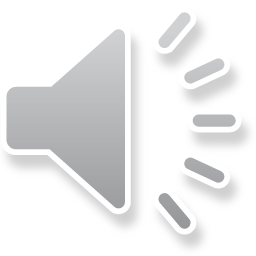 As the calculated value of Z-score is much higher than 2.99, it can be strongly predicted that the company is a non-bankrupt company (i.e., non-failed company).
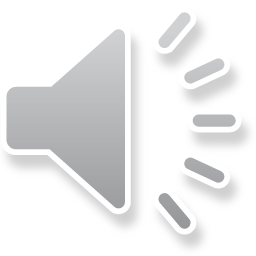 NCAER MODEL
The NCAER Study on Corporate Distress Prediction prescribed the following three parameters for predicting the stage of Corporate Sickness: 
(i) Cash profit position (a profitability measure) 
(ii) Net working capital position (a liquidity measure) 
(iii) Net worth position (a solvency measure)
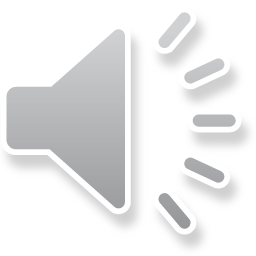 Three parameters
(i)Cash profit = Net profit + (Non-cash expenses/losses debited to profit & Loss A/c) – (Non-cash incomes/Gains credited to Profit & Loss A/c) 
(ii) Net Working Capital = Current Assets – Current Liabilities 
(iii) Net Worth = Share Capital + Reserves & Surplus - Miscellaneous Expenditure -Profit & Loss A/c (Dr.)
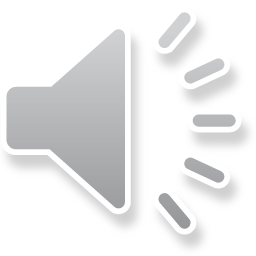 Interpretation
If all the three parameters show negative value. Therefore, it can strongly be predicted that the company is a sick company and its stage of sickness is ‘fully sick’. If these ratios show positive, then it can be said that company has solvent capacity not a sick company.
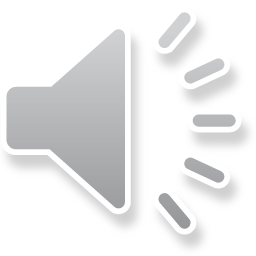 Question
Balance Sheet (extract) of Q Ltd. as on 31 March 2014. 
Liabilities 	` in Crores 	Assets 	` in Crores 	

Equity Shares            20.80                 Fixed Assets             105.6
Current Liabilities      78.4                   Current Assets           57.6

Long-term Liabilities 104.00                Profit & Loss A/c       40.00 	

                                   203.20 	                                                                                              
                                                                                                 203.20
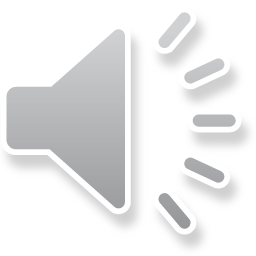 Question cont.
Additional Information: 
(i) Depreciation written off Rs 8 crores. 
(ii) Preliminary Expenses written off Rs. 1.60 crores. 
(iii) Net Loss Rs 25.60 crores. 
Ascertain the stage of sickness.
solution
Here, Cash Profit = Net Profit + Depreciation Written Off + Preliminary Expenses Written Off 
= `[(25.60) + 8+ 1.60] = (`16 crores) 
(ii) Net Working Capital = Current Assets – Current Liabilities 
= `[57.60 - 78.40] = (` 20.80 crores) 
(iii) Net Worth = Equity Share Capital - Profit & Loss A/c (Dr.) 
= `[20.80 - 40.00] = (` 19.20 crores)
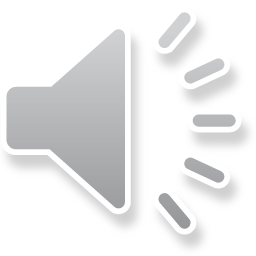 Prediction about Corporate Sickness
NCAER Research Study, out of mentioned three parameters, if any one parameter becomes negative in case of a firm, it can be predicted that the firm has a tendency towards sickness. In the given company, all the three parameters [as calculated under (a), (b) and (c)] show negative value. Therefore, it can strongly be predicted that the company is a sick company and its stage of sickness is ‘fully sick’. Immediate necessary drastic revival measures are essentially required for the survival of the company.
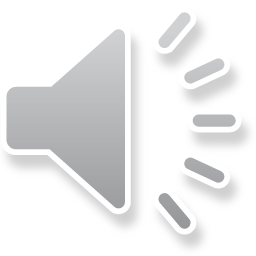